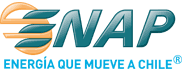 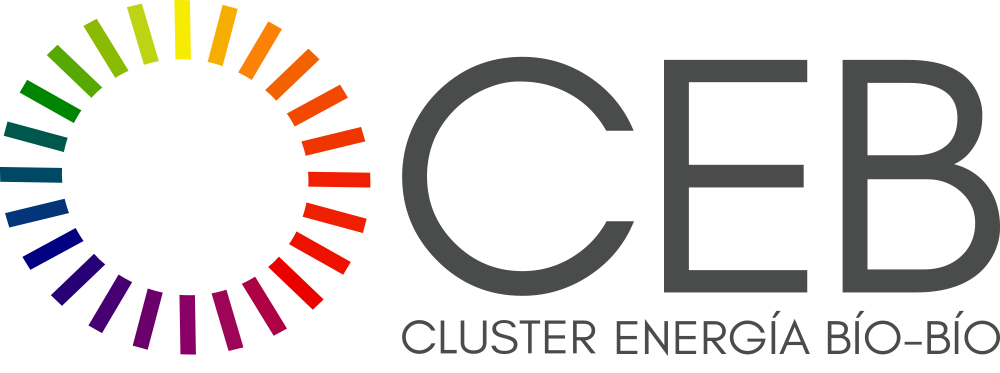 2017
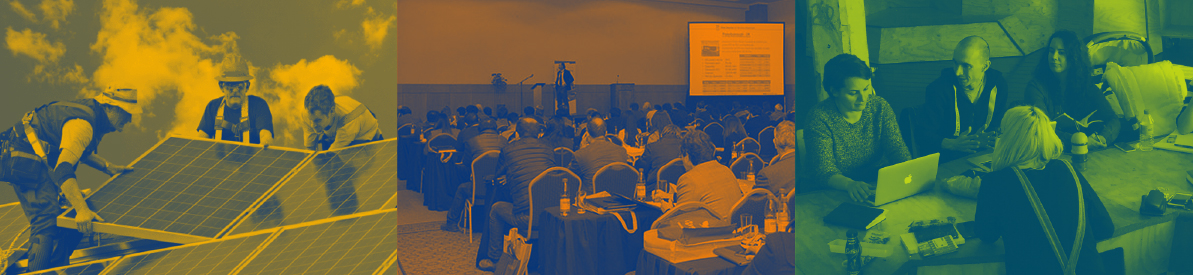 Conectando la energía de Biobío
www.clusterenergia.cl
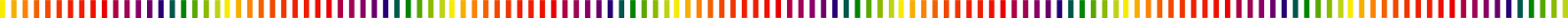 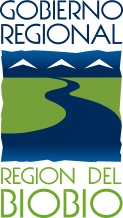 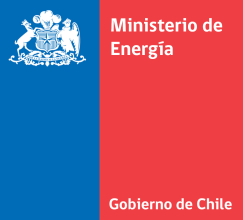 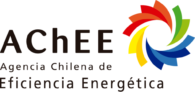 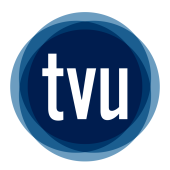 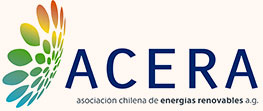 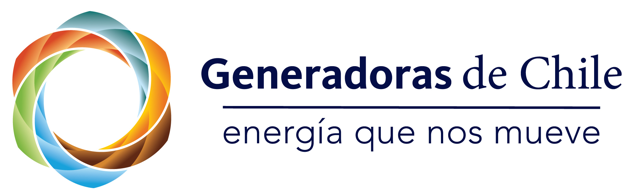 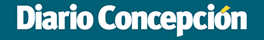 El Ministerio de Energía y el Gobierno Regional del Biobío, están impulsando la conformación de un  Clúster de la Energía en la Región del Biobío, con el fin de generar iniciativas formales que fortalezcan la capacidad de promoción, desarrollo y captura del valor local, a través de acciones de coordinación y articulación entre PYMES, Industria de producción y de consumo de energía, la academia y Gobierno.
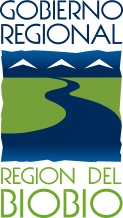 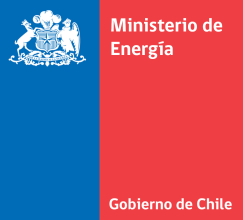 OBJETIVOS
Potenciar el rol del sector energía como impulsor de crecimiento económico y social de la Región del Biobío.

Encadenar las necesidades de productos y servicios de la industria de producción y consumo de energía y las pequeñas y medianas empresas regionales.

Acelerar la introducción de Eficiencia energética y energías renovables en todos los sectores, como vía de consolidación de negocios y aumento de competitividad regional.

Desarrollar capacidades locales, competencias y estrategias de innovación e integración del sector energía.
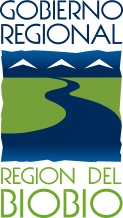 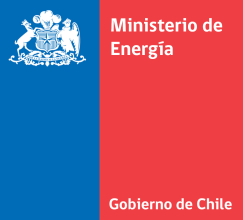 Plataforma web
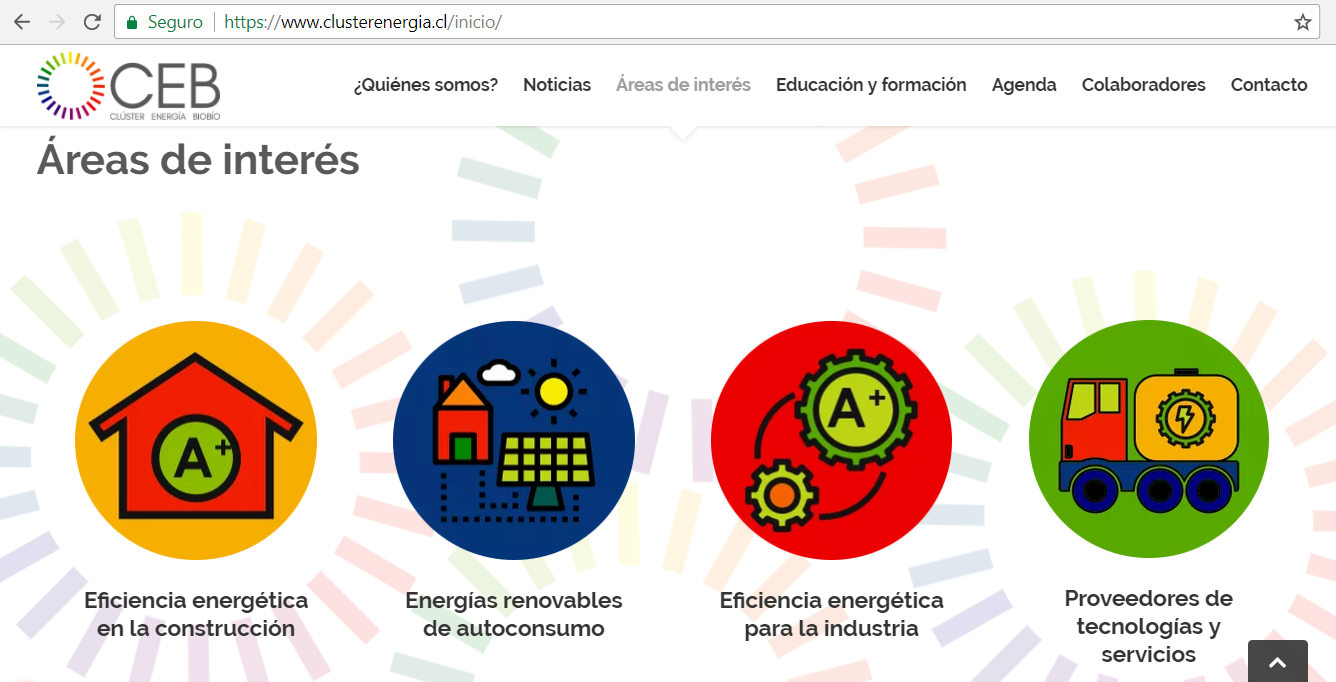 PÚBLICO OBJETIVO
Industria Energética
Empresas productoras y distribuidoras de combustibles.
Generadoras de energía eléctrica y térmica.
Empresas de distribución y transmisión de energía eléctrica.

Consumidores de energía
Industria gran consumidora de energía.
Grandes consumidores sector público (Hospitales)
Turismo, Agricultura, otros.

PyMEs  y Servicios
Empresas pymes e industriales.
Pequeñas /medianas empresas de manufactura, servicios de ingeniería, consultoras y de servicios, gestión y nuevos emprendimientos en el sector energía.

Instituciones de Educación Superior (IES)
Formación (Laboratorios, conocimiento tecnológico, redes internacionales)
Lanzamiento Clúster de la Energía Biobío
Evento Lanzamiento: Martes 10 de octubre de 2017
Lugar: Suractivo
Horario: 9:00 a 18:00 hrs.

Actividades:
Rueda de negocios entre pymes e industria energética
Lanzamiento de licitaciones de suministro de energía y proyectos de eficiencia energética
Feria
Charlas temáticas para distintos sectores de consumo energético

Lanzamiento de un proyecto de largo  plazo que gestiona los componentes
Layout Espacio
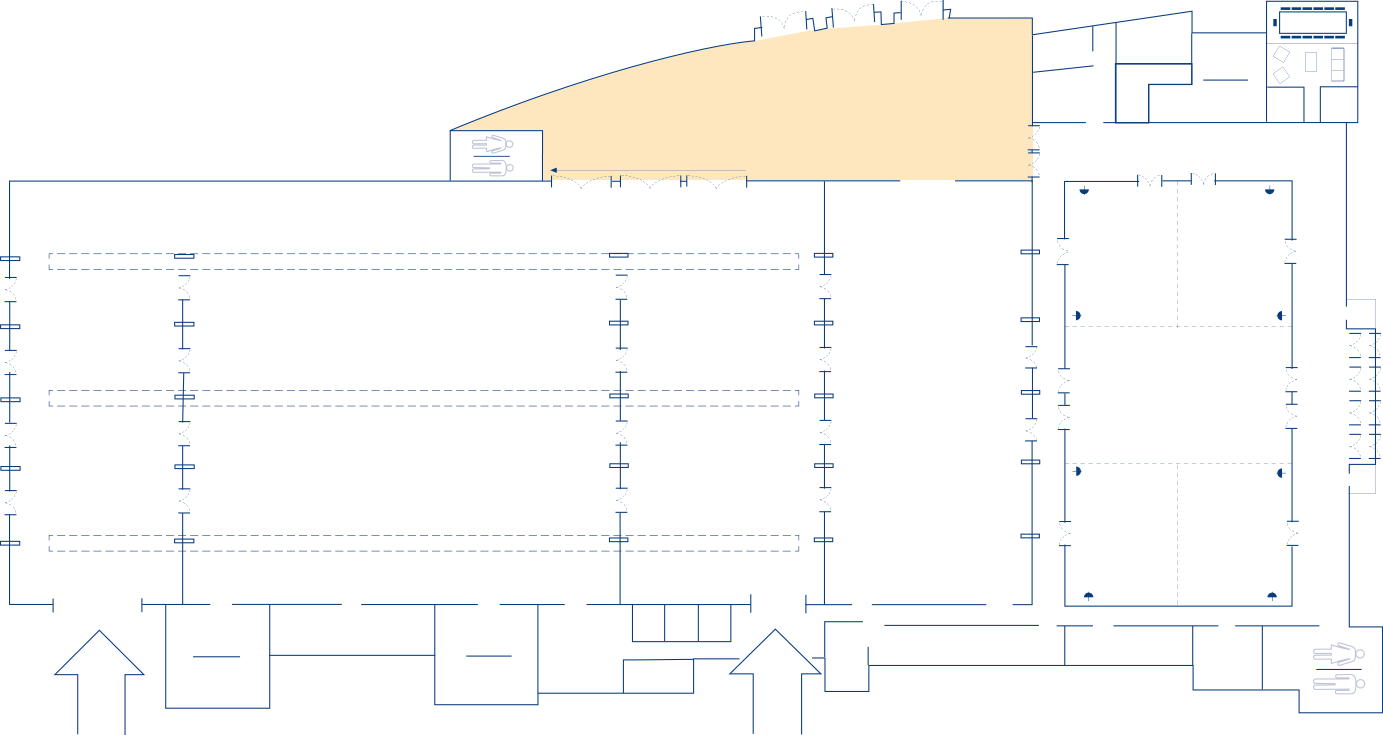 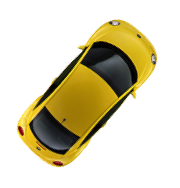 Acreditacion
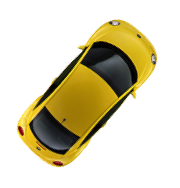 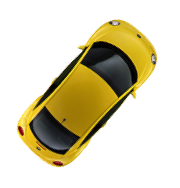 3 Stand Tipo A
 4x2m Modulado
Sala R2
Sala R3
Salas de reuniones
Zona 
Standsy Coffee
Sala R1
10 Stand Tipo B
 2x2m Modulado
Sala R4
20 Stand Tipo C
 1,5x1,5 m Sin Modular
Salón Montaje Auditorio 
300-400 Sillas
4 Stand Tipo D
 Modulado 3x2m
Escenario
Layout Zona Stands y Coffee
B1
B2
B3
B4
B5
A1
A2
C1
C2
C3
C4
C5
C6
C7
C8
C9
3 Stand Tipo A
 4x2m Modulado
C10
C 11
Coffee
C12
10 Stand Tipo B
 2x2m Modulado
C13
C14
C 15
20 Stand Tipo C
 1,5x1,5 m Sin Modular
C16
B6
B7
B8
B9
B10
A3
D1
D2
D3
D4
C20
C19
C18
C17
4 Stand Tipo D
 Modulado 3x2m
CAMPAÑA DIFUSIÓN
Fecha inicio: Miércoles 20 de septiembre 2017
Fecha término: Martes 10 de octubre 2017

Hito Inicio Campaña : 
Domingo 10 de Septiembre
Aviso 1 página Diario Concepción

Agradecimientos:
Domingo 15 de Octubre
Aviso 1 página + 1 página sociales Diario Concepción
 

SOPORTES
Diario Concepción
TVU
Radio Infinita
Radio El Conquistador
Radio Tiempo
Radio Biobío
PLAN DE DIFUSIÓN
Socios
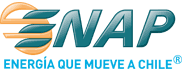 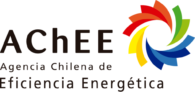 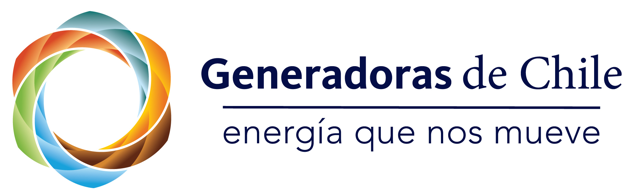 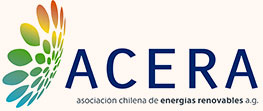 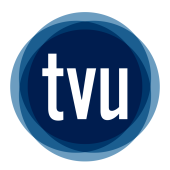 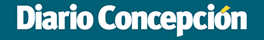 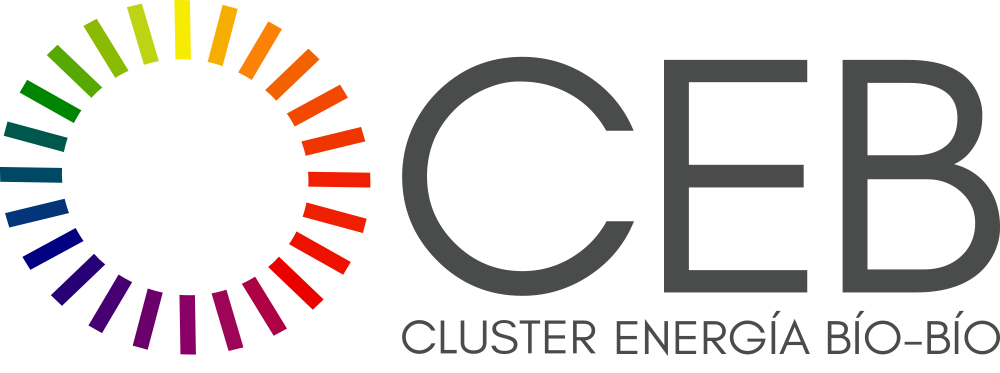 2017
www.clusterenergia.cl